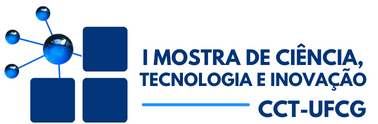 TÍTULO DO PROJETO: fonte maior que 72 pt. Modelo configurado p/90x120 cm
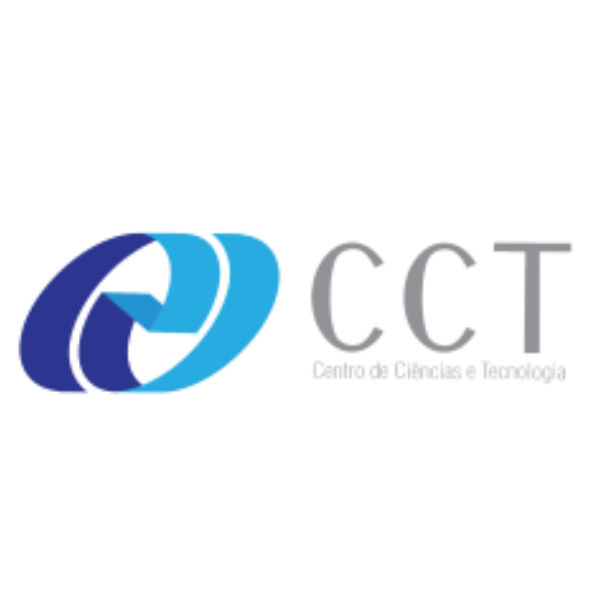 Fulano de Tal (Sigla da Escola/Instituto), Beltrano de Tal (Sigla da Escola/Instituto), Coautor 1 de Tal (Sigla da Escola/Instituto), Coautor 2 de Tal (Sigla da Escola/Instituto).
ODS atendidas:
Município:
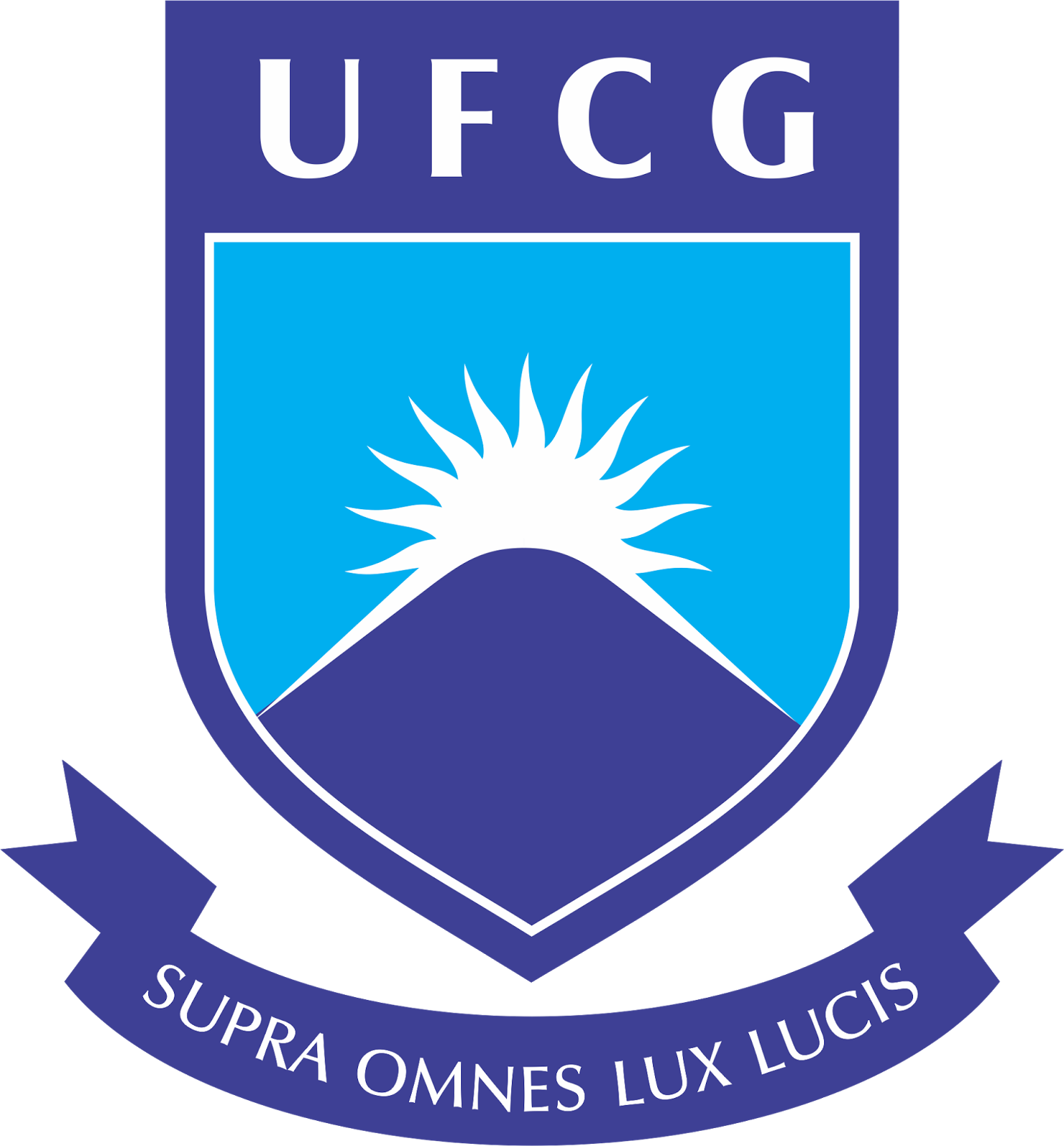 INTRODUÇÃO
	SUGESTÃO: FONTE MAIOR QUE 36 PT. Lorem ipsum dolor sit amet, consectetur adipiscing elit. Pellentesque pellentesque arcu vel turpis feugiat tristique. Etiam blandit iaculis enim vel congue. Vestibulum ante ipsum primis in faucibus orci luctus et ultrices posuere cubilia curae; Aenean finibus erat arcu, ac commodo tellus efficitur ac. Nunc ante justo, molestie nec sollicitudin eu, malesuada at quam. Maecenas vehicula fringilla leo. Sed eget nisl eu turpis sollicitudin scelerisque egestas ut tellus. Cras porta vitae neque quis porta. Quisque luctus sagittis lectus. Integer fringilla diam ex, scelerisque hendrerit lectus laoreet a. Maecenas nec diam ut justo ornare gravida. Pellentesque non euismod ligula, in malesuada justo. Proin vestibulum tortor dignissim orci faucibus, in porta risus malesuada. Donec tempus tellus in magna mollis consectetur.
RESULTADOS E DISCUSSÃO
	 SUGESTÃO: FONTE MAIOR QUE 36 PT. Lorem ipsum dolor sit amet, consectetur adipiscing elit. Pellentesque pellentesque arcu vel turpis feugiat tristique. Etiam blandit iaculis enim vel congue. Vestibulum ante ipsum primis in faucibus orci luctus et ultrices posuere cubilia curae; Aenean finibus erat arcu, ac commodo tellus efficitur ac. Nunc ante justo, molestie nec sollicitudin eu, malesuada at quam. Maecenas vehicula fringilla leo. Sed eget nisl eu turpis sollicitudin scelerisque egestas ut tellus. Cras porta vitae neque quis porta. Quisque luctus sagittis lectus. Integer fringilla diam ex, scelerisque hendrerit lectus laoreet a. Maecenas nec diam ut justo ornare gravida. 
	Pellentesque non euismod ligula, in malesuada justo. Proin vestibulum tortor dignissim orci faucibus, in porta risus malesuada. Donec tempus tellus in magna mollis consectetur. Donec tristique et libero vitae sollicitudin. Vivamus diam lectus, vestibulum vitae rhoncus nec, lacinia sit amet enim. Nam varius massa tortor, convallis finibus est vulputate sit amet. Integer semper, tellus sed interdum congue, sapien lorem aliquet erat, vehicula viverra felis ante vel risus. Mauris enim orci, ornare ut efficitur et, laoreet in dui. Vestibulum malesuada egestas ipsum et commodo. Sed placerat facilisis lacus, fringilla lobortis lectus condimentum non.
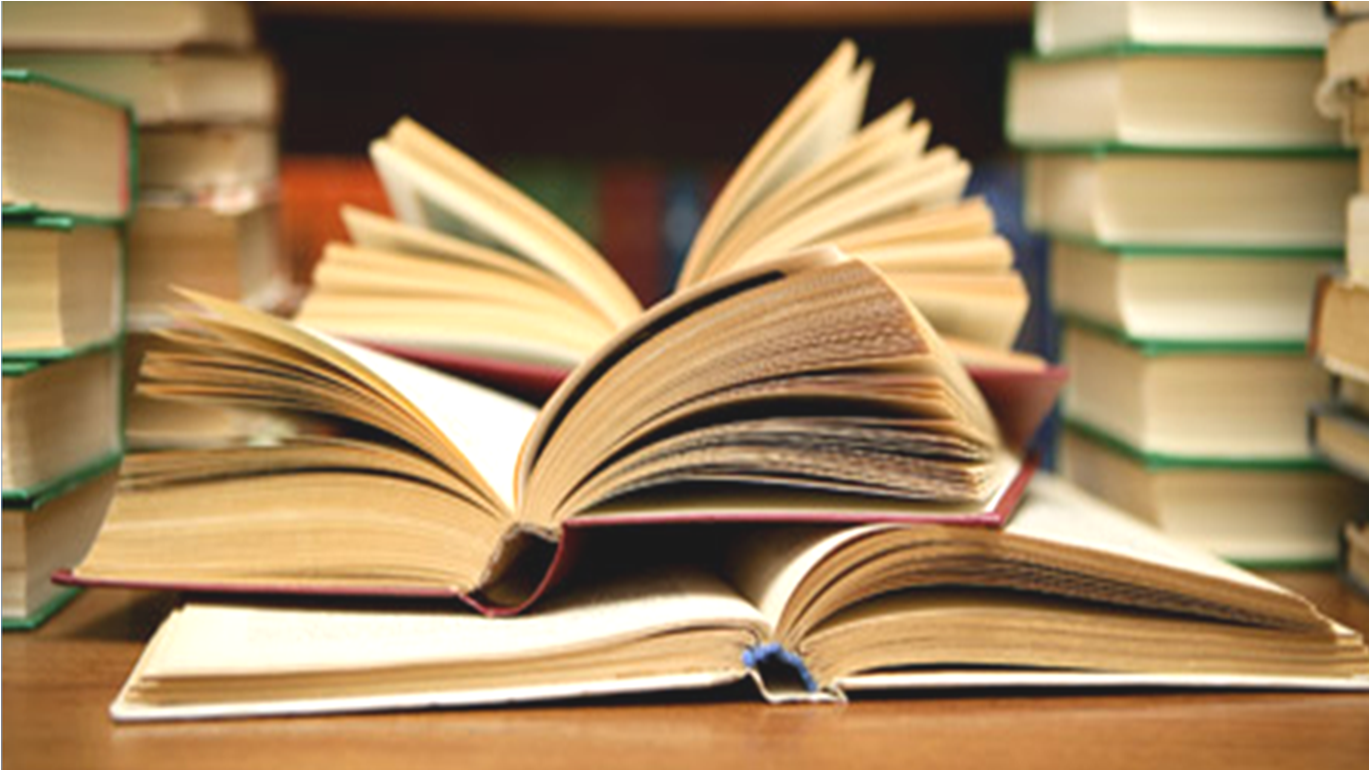 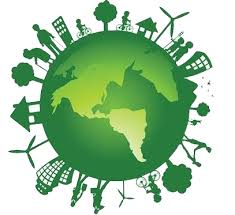 Charadrius bicinctu – Fonte: wikimedia.org
Anodorhynchus hyacinthinus
Fonte: wikimedia.org
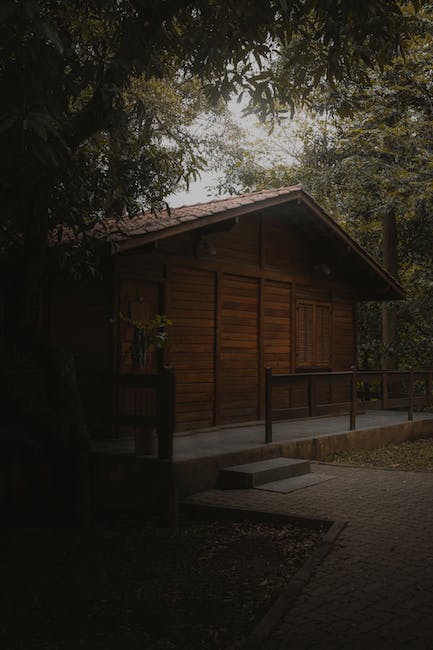 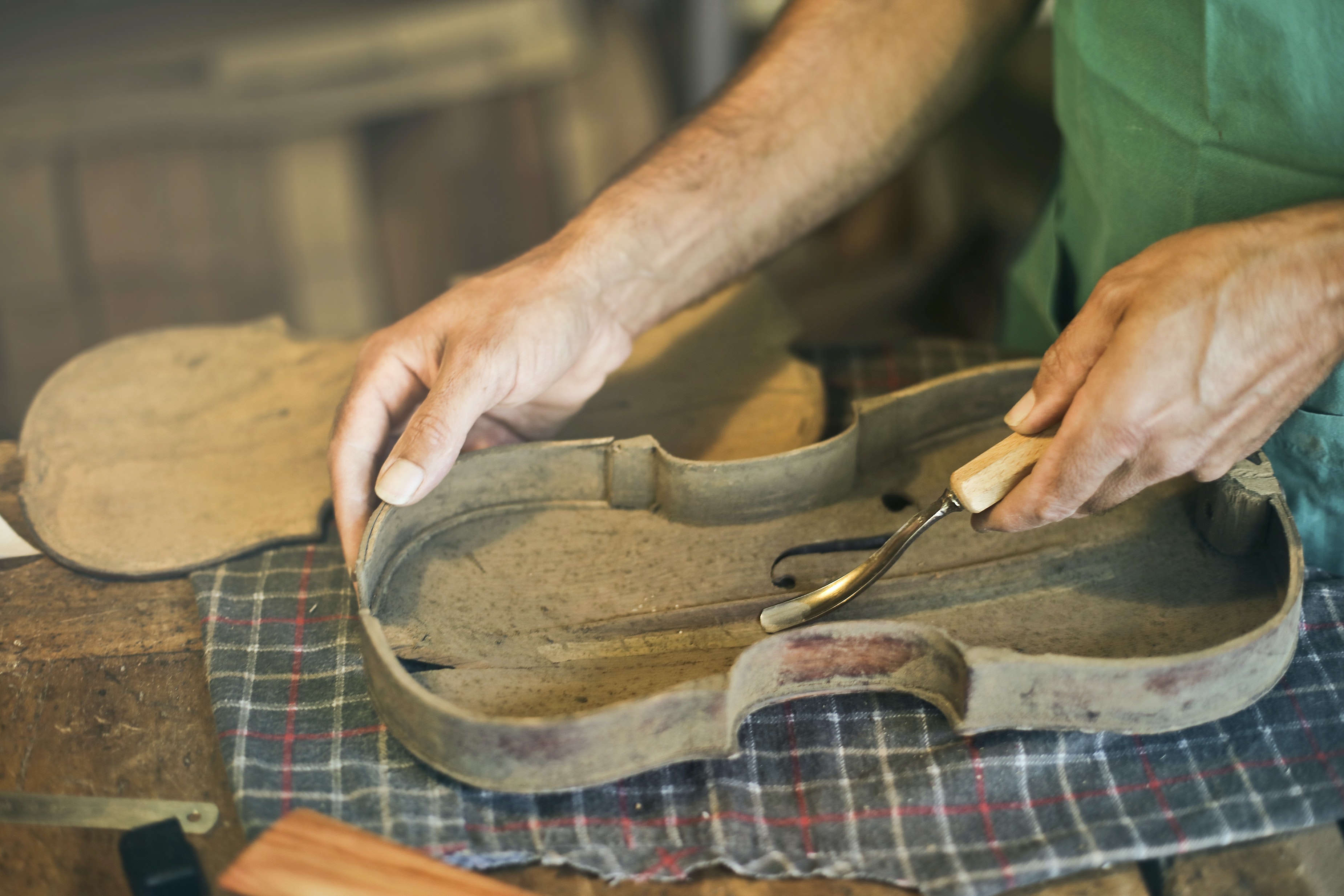 Caracara Plancus
Fonte: wikimedia.org
Amazona aestiva - Fonte: wikimedia.org
CONCLUSÕES
	 SUGESTÃO: FONTE MAIOR QUE 36 PT. Lorem ipsum dolor sit amet, consectetur adipiscing elit. Pellentesque pellentesque arcu vel turpis feugiat tristique. Etiam blandit iaculis enim vel congue. Vestibulum ante ipsum primis in faucibus orci luctus et ultrices posuere cubilia curae; Aenean finibus erat arcu, ac commodo tellus efficitur ac. Nunc ante justo, molestie nec sollicitudin eu, malesuada at quam. Maecenas vehicula fringilla leo. Sed eget nisl eu turpis sollicitudin scelerisque egestas ut tellus. Cras porta vitae neque quis porta. Quisque luctus sagittis lectus. Integer fringilla diam ex, scelerisque hendrerit lectus laoreet a. Maecenas nec diam ut justo ornare gravida.
METODOLOGIA
	 SUGESTÃO: FONTE MAIOR QUE 36 PT. Lorem ipsum dolor sit amet, consectetur adipiscing elit. Pellentesque pellentesque arcu vel turpis feugiat tristique. Etiam blandit iaculis enim vel congue. Vestibulum ante ipsum primis in faucibus orci luctus et ultrices posuere cubilia curae; Aenean finibus erat arcu, ac commodo tellus efficitur ac. Nunc ante justo, molestie nec sollicitudin eu, malesuada at quam. Maecenas vehicula fringilla leo. Sed eget nisl eu turpis sollicitudin scelerisque egestas ut tellus. Cras porta vitae neque quis porta. Quisque luctus sagittis lectus. Integer fringilla diam ex, scelerisque hendrerit lectus laoreet a. Maecenas nec diam ut justo ornare gravida. 
	Pellentesque non euismod ligula, in malesuada justo. Proin vestibulum tortor dignissim orci faucibus, in porta risus malesuada. Donec tempus tellus in magna mollis consectetur. Donec tristique et libero vitae sollicitudin. Vivamus diam lectus, vestibulum vitae rhoncus nec, lacinia sit amet enim. Nam varius massa tortor, convallis finibus est vulputate sit amet. Integer semper, tellus sed interdum congue, sapien lorem aliquet erat, vehicula viverra felis ante vel risus. Mauris enim orci, ornare ut efficitur et, laoreet in dui. Vestibulum malesuada egestas ipsum et commodo. Sed placerat facilisis lacus, fringilla lobortis lectus condimentum non.
BIBLIOGRAFIA
	REGISTRAR APENAS A BIBLIOGRAFIA CITADA NO PÔSTER
POSTER, Citada No. “Registrar apenas a bibliografia citada no poster”. Campinas: Exemplo, 2022.
POSTER, Citada No. “Registrar apenas a bibliografia citada no poster”. Campinas: Exemplo, 2022.
APOIO/AGRADECIMENTOS